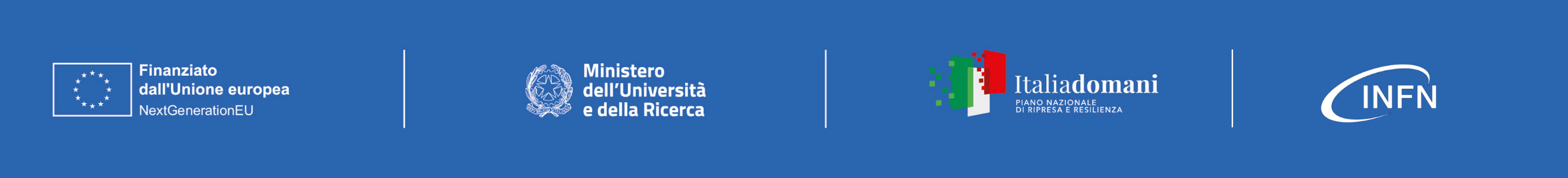 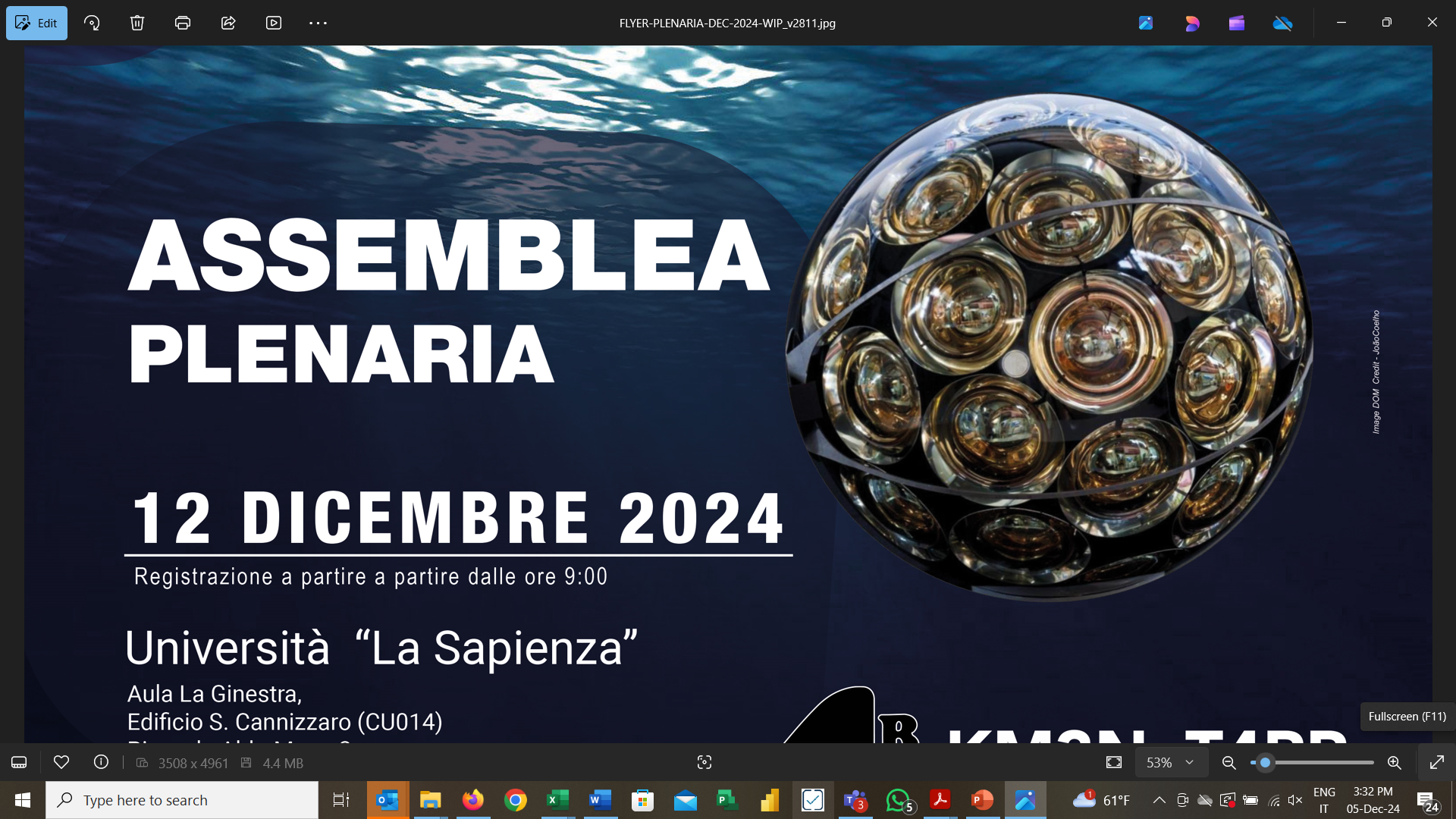 KM3NeT4RR
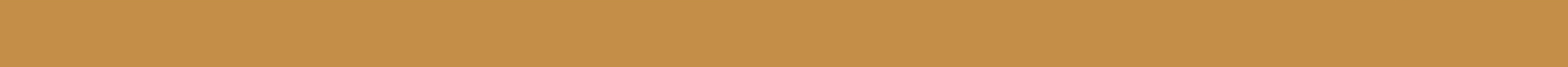 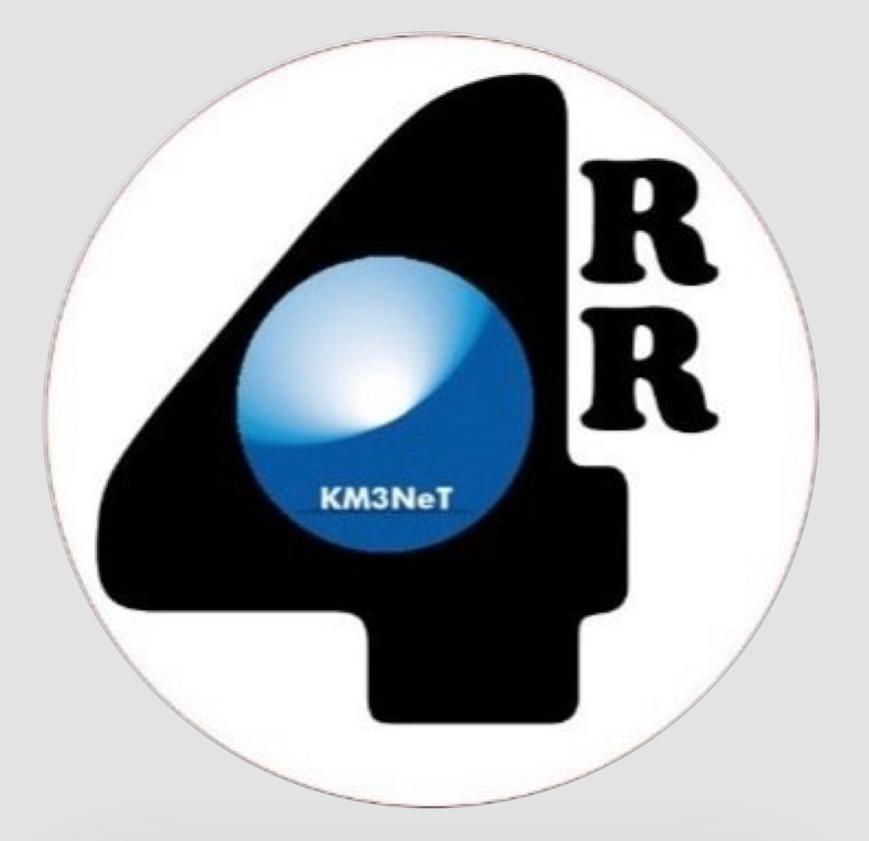 Missione 4 • Istruzione e Ricerca
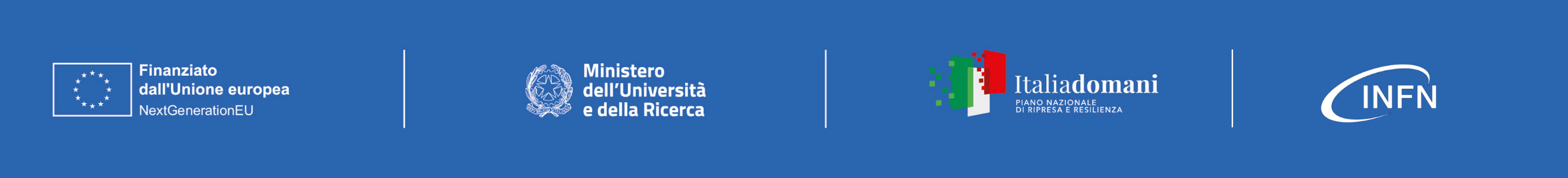 KM3NeT4RR: UN PROGETTO FATTO DI PERSONE
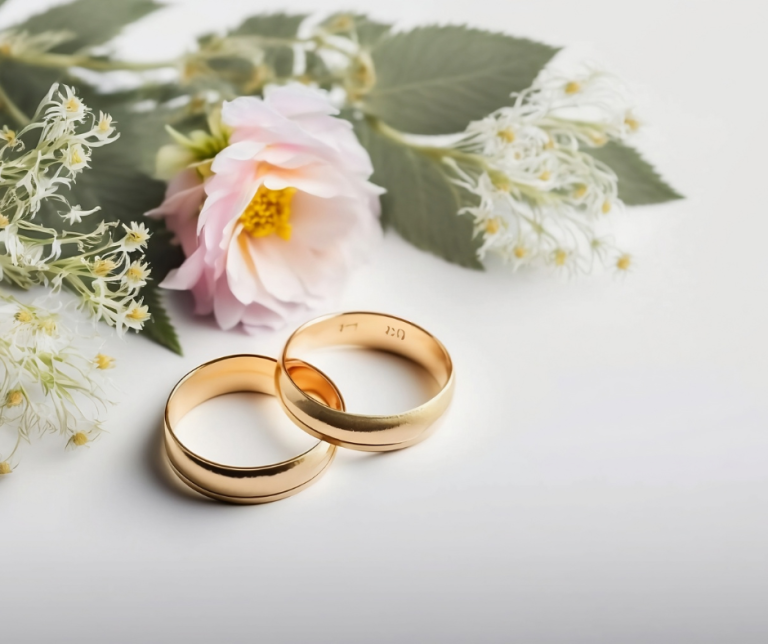 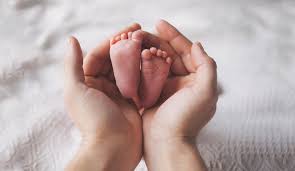 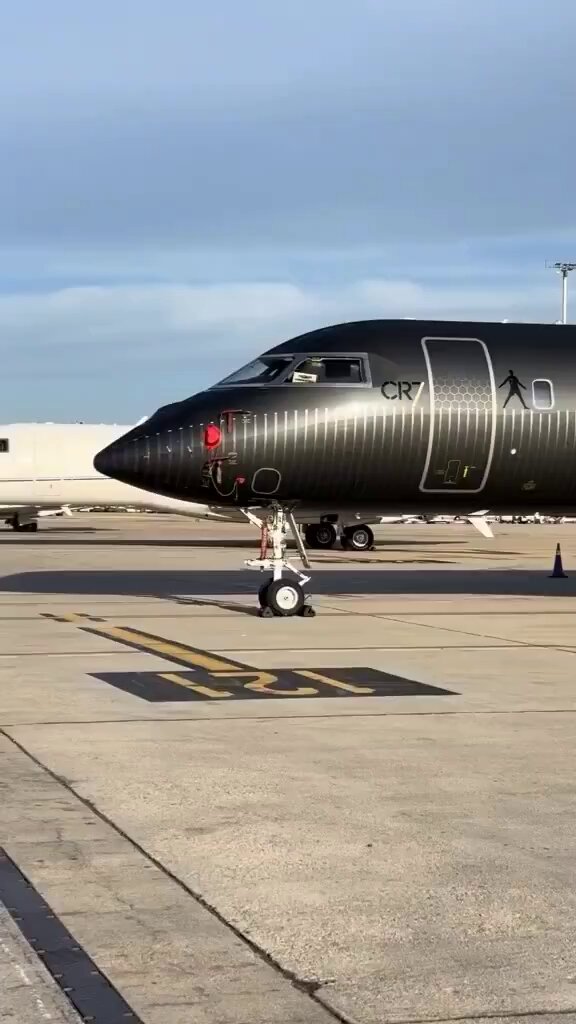 Missione 4 • Istruzione e Ricerca
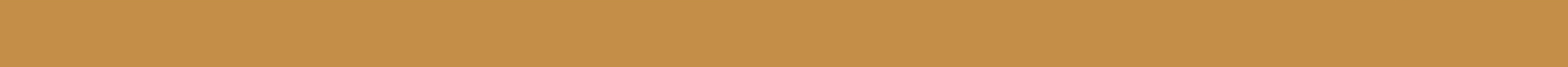 Missione 4 • Istruzione e Ricerca
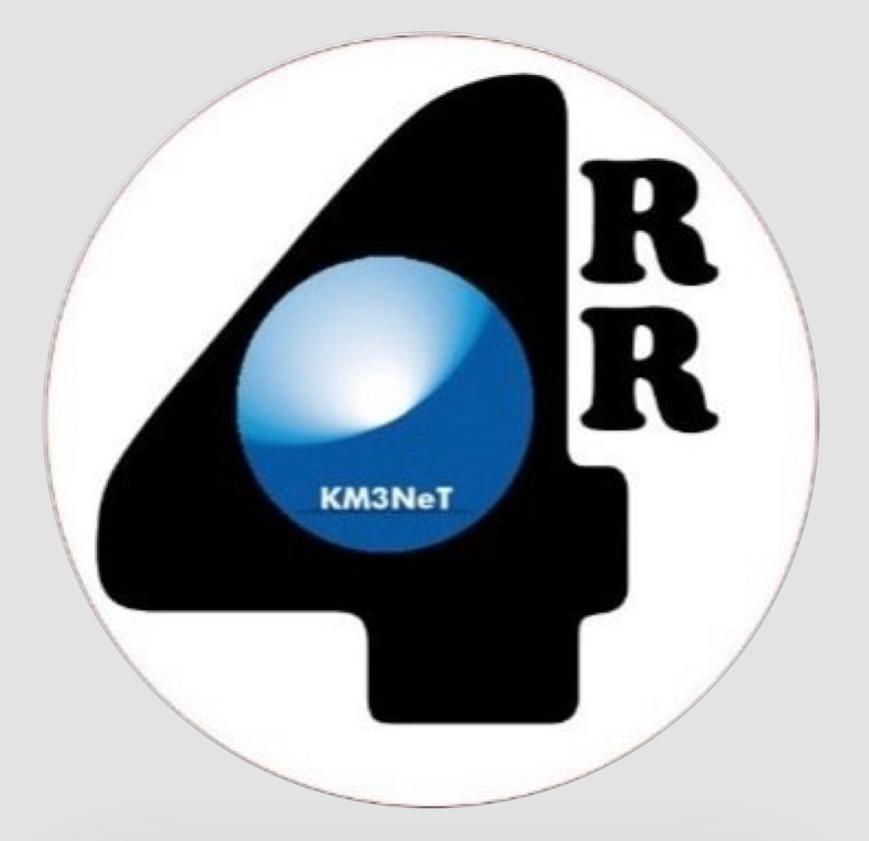